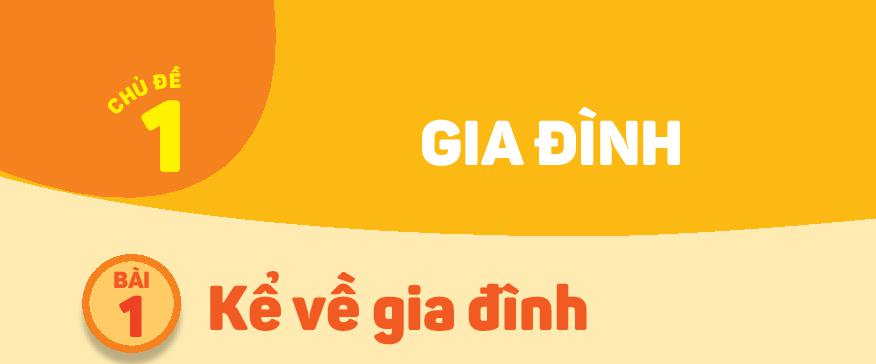 Tiết 1
KHỞI ĐỘNG
Học sinh nghe bài hát 
Cả nhà thương nhau
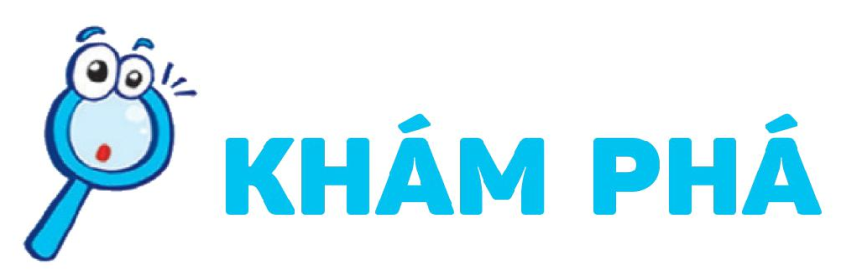 1. Em hãy quan sát hình và cho biết gia đình Hoa có những ai.
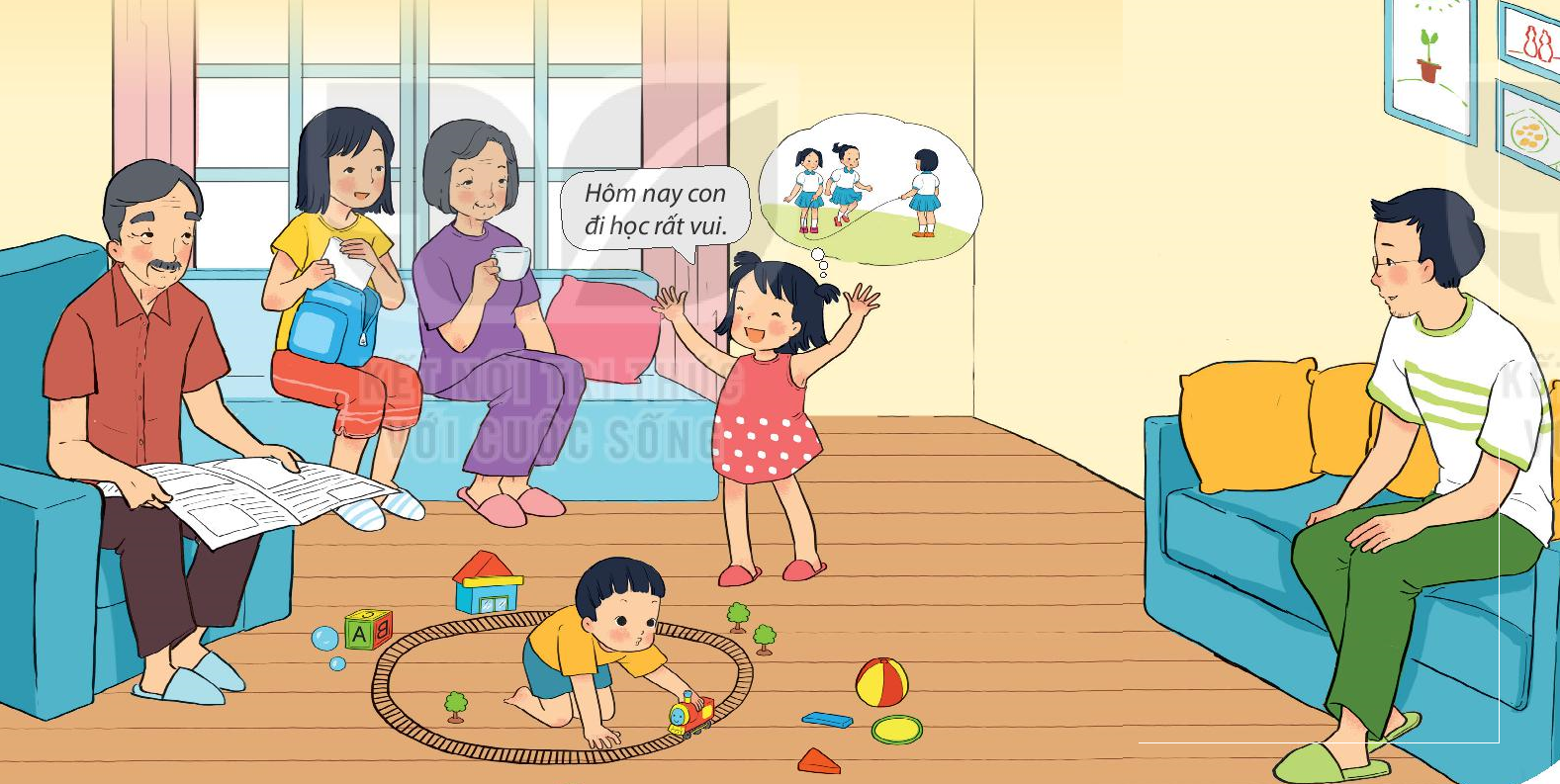 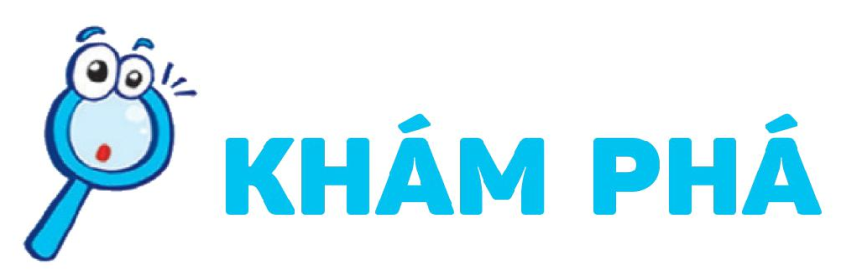 2. Lúc nghỉ ngơi, mọi người trong gia đình Hoa thường làm gì?
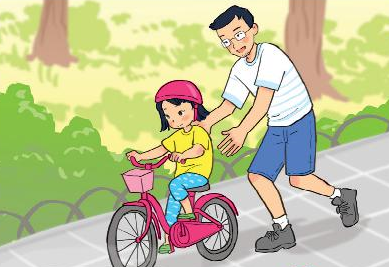 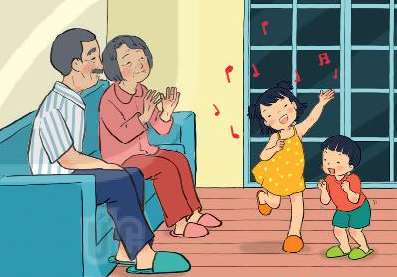 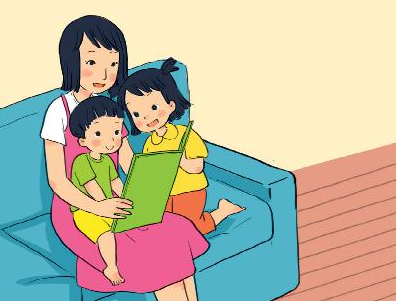 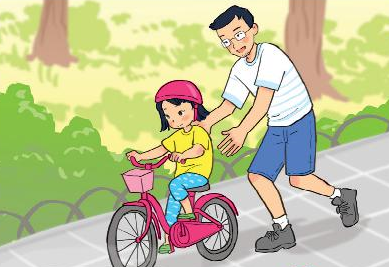 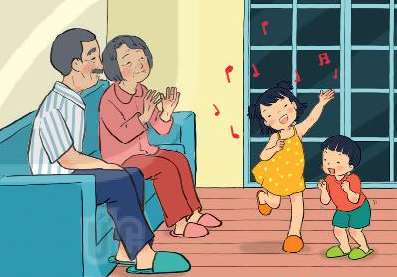 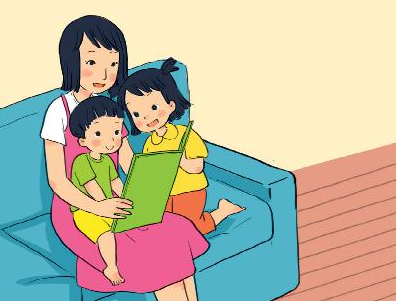 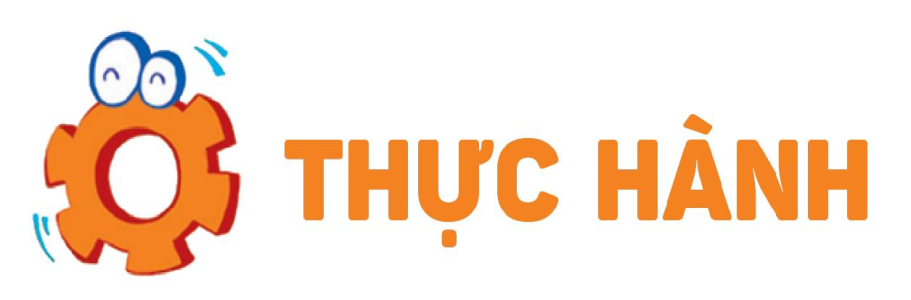 Giới thiệu với bạn về các thành viên trong gia đình em.
Mọi người trong gia đình em thường làm gì vào thời gian nghỉ ngơi ?
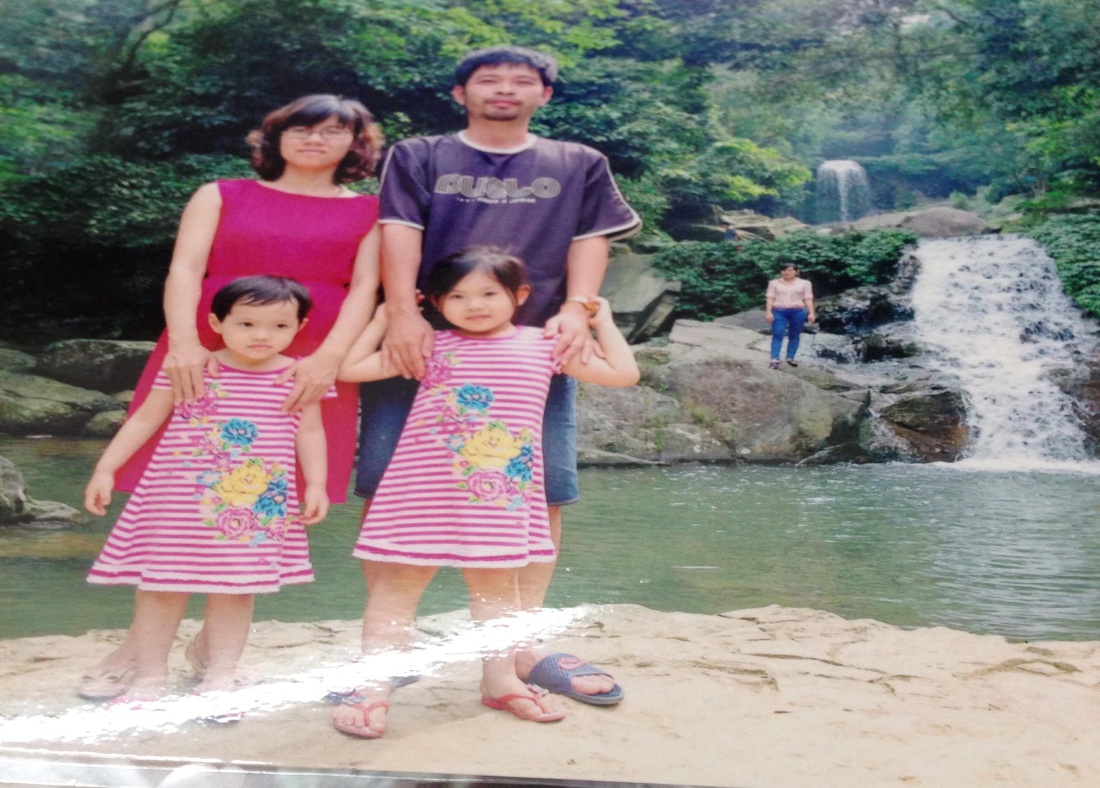 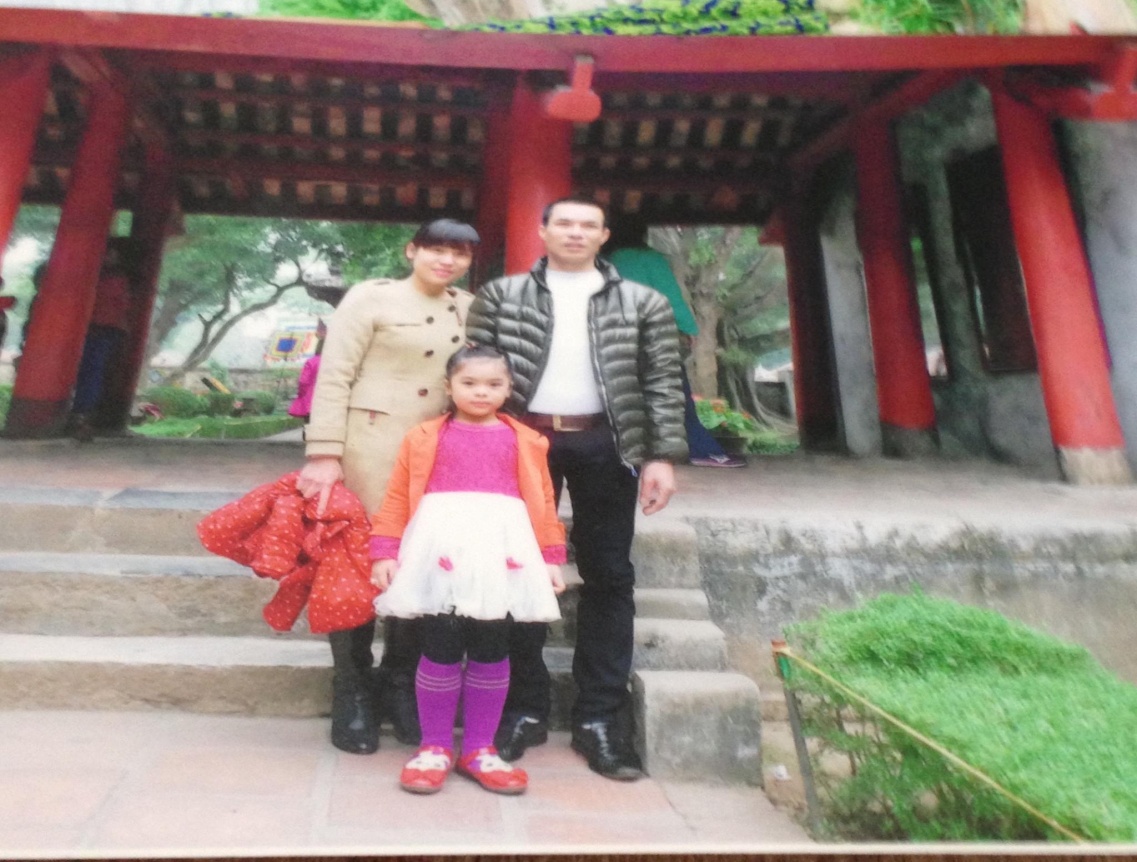